BŪDVARDIS KARTOJIMAS
Parengė Ukmergės rajono
Želvos vidurinės mokyklos
Pradinio ugdymo mokytoja
Janė Tavorienė
Šiandien pamokoje:
Prisiminsime ką žinome apie būdvardį.
 Pakartosime, kaip reikia rašyti daiktavardžių ir būdvardžių: vienaskaitos  naudininką, galininką; daugiskaitos vardininką, kilmininką, naudininką.
 Atlikdami užduotis mokysimės rašyti be klaidų, laikysimės išmoktų rašybos taisyklių.
Vertinimas
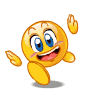 Už gerai atliktą užduotį gausite po žalią veiduką.
Jei surinksite 8 veidukus – puiku.

Jei surinksite 5 – 6 veidukus  – gerai. 
 
Jei 2-3 – reikia dar daug mokytis.
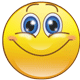 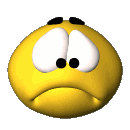 PAKARTOKIME:
Į kokius pagrindinius klausimus atsako būdvardis?
Atsakymus rašykite ant įmaučių.
Koks? Kokia? Kokie? Kokios?
(už teisingą atsakymą gaunate vieną žalią veiduką)
KAIP KAITOMAS BŪDVARDIS?
Giminėmis (vyriškoji, moteriškoji)
Skaičiais (vienaskaita, daugiskaita)
Linksniais (vardininkas, kilmininkas, naudininkas, galininkas, įnagininkas, vietininkas, šauksmininkas)
Iš duotų skiemenų sudarykite kuo daugiau žodžių. 
Jei sugalvotas žodis bus veiksmažodis, pelnysite 1 tašką;
Jei daiktavardis – 2 taškus;
Jei būdvardis – 3 taškus.
SKIEMENYS(užduoties atlikimui skiriama 4 min)
Kai draugai skaitys sudarytus žodžius, atidžiai klausykitės ir vertinkite imdami veidukus.
Užduotį atlikite sąsiuvinyje
Iš duotų sakinių išrašyk būdvardžius.
Septyni vabalai išlindo iš tamsaus kampo ir artėjo prie ugninio   stalo. Visai iš arti juos mačiau. Su stipriomis žnyplėmis, didelėmis     akimis ir juodomis   lazdomis.
tamsaus
ugninio
stipriomis
didelėmis
juodomis
Pakartokime būdvardžio rašybos taisykles:
Daugiskaitos būdvardžių galūnės –iai, -ūs.
Mediniai, saldūs
VIENASKAITA
NAUDININKAS KOKIAM? KOKIAI?
Moliniam ąsočiui – molinis ąsotis
Molinei ąselei – molinė ąselė
GALININKAS KOKĮ? KOKIĄ?
Metalinį šaukštą – rašyk nosinę raidę.
DAUGISKAITA
VARDININKAS KOKIE? 
Auksiniai žiedai – auksinis žiedas
KILMININKAS KOKIŲ?
Auksinių žiedų - rašyk nosinę raidę
NAUDININKAS KOKIEMS?
Popieriniams rankšluosčiams - popierinis rankšluostis
Ką rašyti? – ei ar – iai ?
Jei galūnė –is, tai rašom –iai,
Jei galūnė – ė, tai rašom – ei. 
Šilkinei skarelei – šilkinė skarelė
Vilnoniams megztiniams – vilnonis megztinis.
Atlikite užduotį
Nepamirškite naudotis rašybos taisyklėmis, kurias pakartojome.
Užduoties atlikimui skiriama 5 min.
„Meškiukams“ -  4 sakiniai.
„Peliukams“ -  6 sakiniai.
„Mašinėlėms“ – visi.
Pasitikrinkime:
Su įkyriais  šiauriniais  vėjais atūžia žiema. Ji piktais lediniais   gūsiais įsiveržia net į dideles girias. Nuo pikto šalčio skeldi  išdidūs ąžuolai. Dreba aukšti uosiai, verkia balti berželiai. Lūžta pilkų drebulių šakos. Tik žalia eglė nenusileidžia šiurpiems šalčiams. Ji tarytum nebijo piktų  žiemos išdaigų. Žalios rankos nepasiduoda šiauriniams vėjams. Po ja puikūs namai ir bailiam kiškiui, ir rūsčiam vilkui.
Pagal paveikslėlį sukurk trumpą pasakojimą, pavartodamas kuo daugiau būdvardžių.
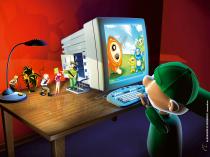 Pakartokime, ką prisiminėme, išmokome ir įsivertinkime save.